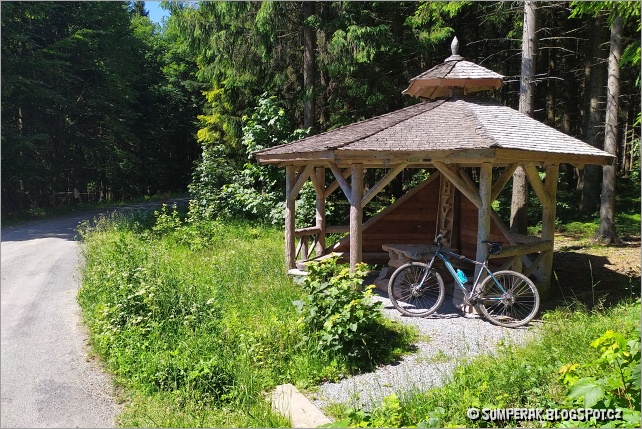 Altánek
Tato fotka od autora Neznámý autor s licencí CC BY-NC
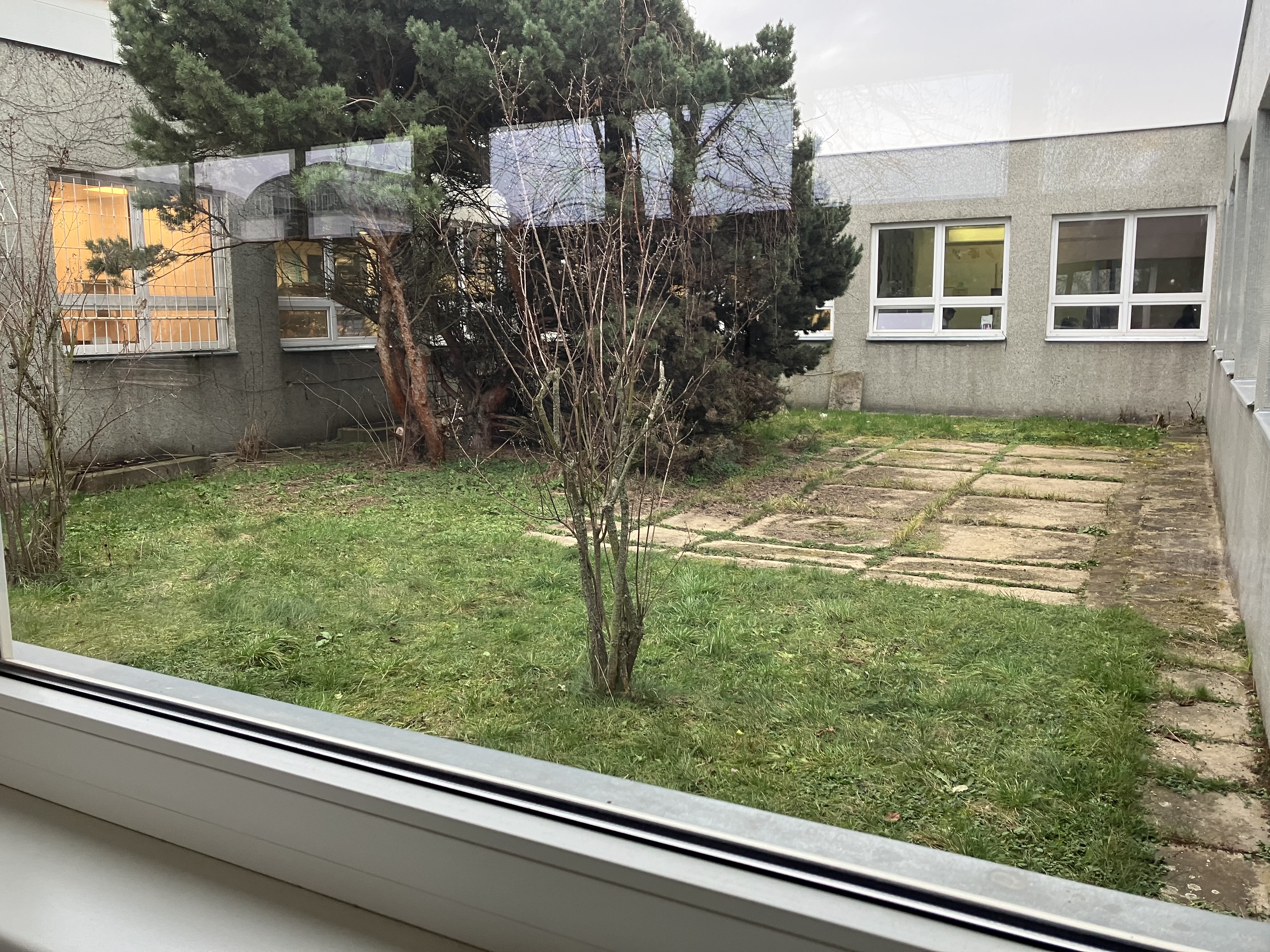 Využití nepoužívaného místa
Každý den ve škole chodíme okolo nevyužitého školního tiatru
 Kde by se mohl vyjímat nádherný altanek
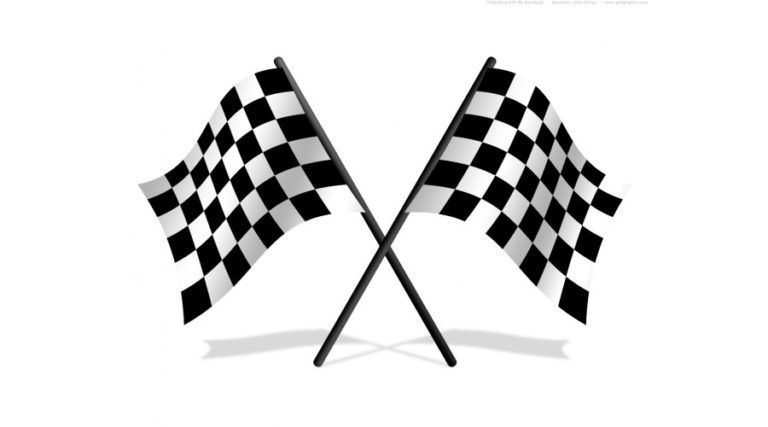 Náš cíl
Naším cílem je umožnit trávit velké přestávky na vzduchu mezi zelení 
A docílit praznějších chodeb a školního Bufetu
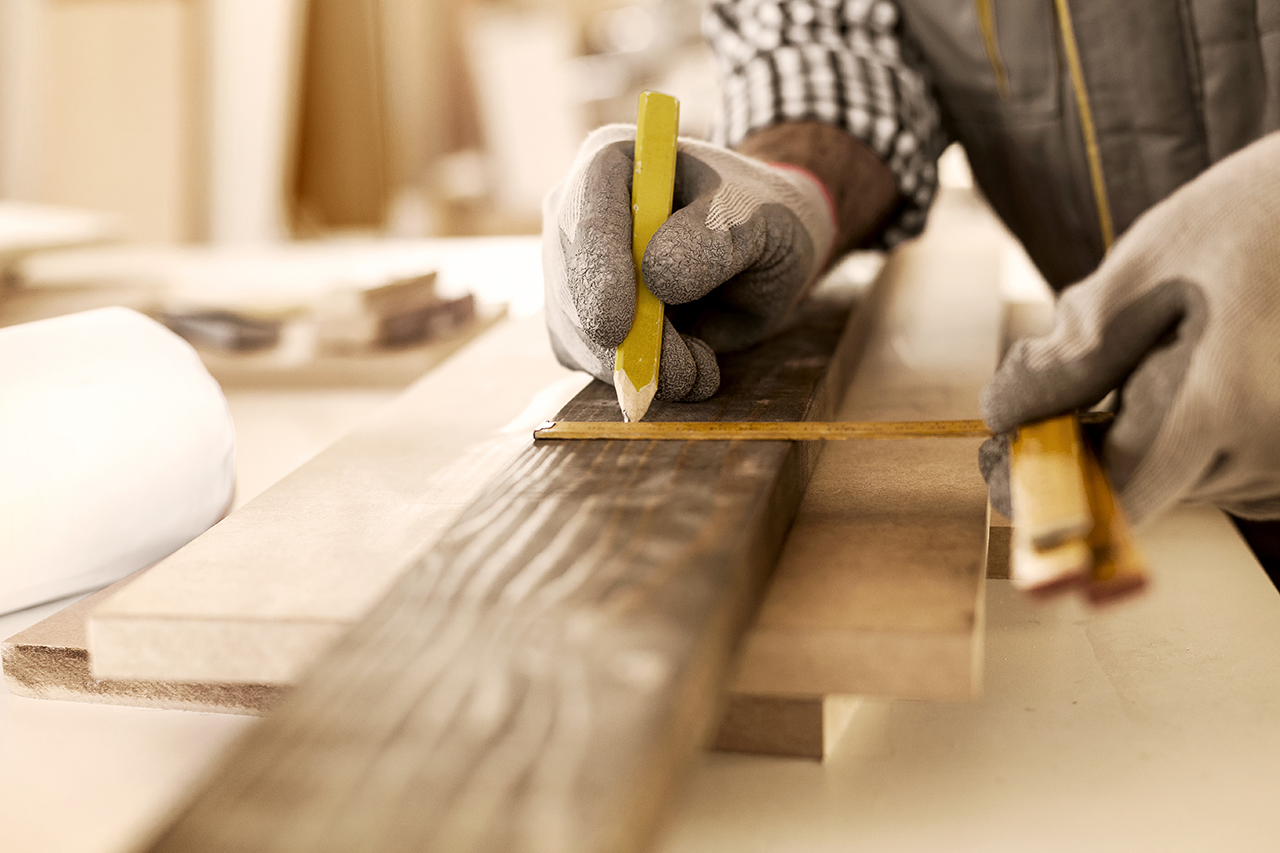 Kroky
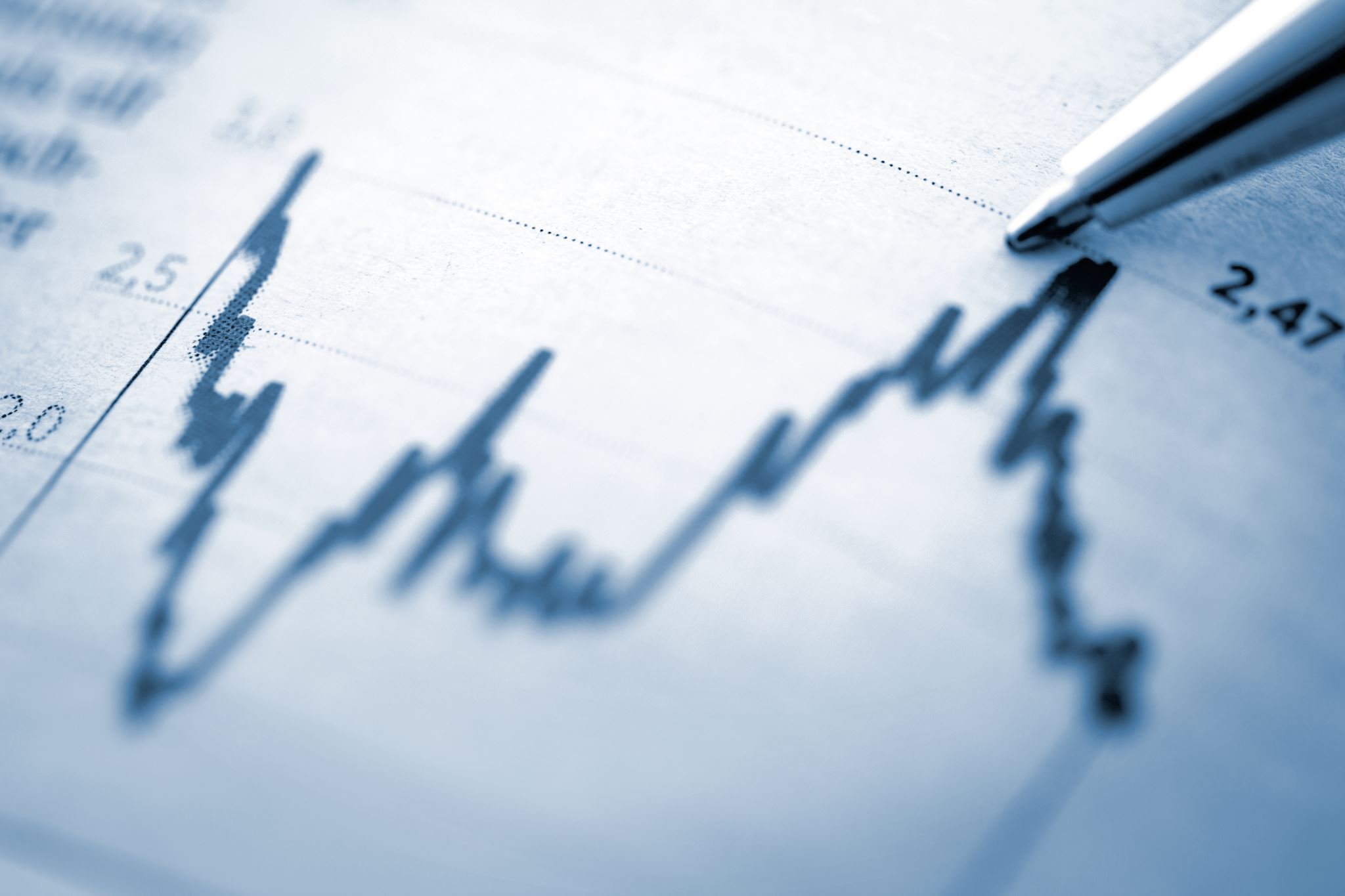 Finance
Náš altanek by jsem chtěli postavit za pomocí žáků z naší školy 
Altanek by jsem si přály postavit z nevyužitých materiálů které by byly vyhozených nebo jinak zlikvidovány proto by cena materiálu nebyla vysoká
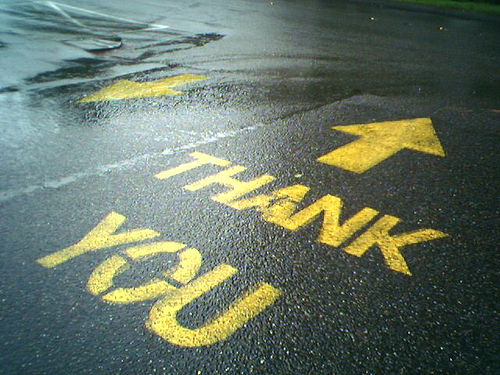 Poděkování
Poděkovaní MKC a take vedení za jejich čas a snahu
Tato fotka od autora Neznámý autor s licencí CC BY-NC-ND